Kuldvillak
Vaimse tervise vitamiinid
Tasakaalustatud toitumine
Liikumine
Head suhted
Uni ja puhkamine
Meeldivate emotsioonide kogemine
200
200
200
200
200
400
400
400
400
400
600
600
600
600
600
800
800
800
800
800
1000
1000
1000
1000
1000
liikumine · 200
Mida teed selleks, et rohkem liikuda?Mida võiksid veel teha?
Liikumine · 400
Virgutusvõimlemine
Liikumine · 600
Liikumispaus
liikumine · 800
Kuidas selgitad järgmist nippi oma vanaemale, nii et ta seda päriselt kasutama hakkaks?(Kingi lähedasele 15 minutit tõeliselt segamatut tähelepanu, kus keskenduda teie koosolemisele)
[Speaker Notes: Harjuta end liikumispausi mõttega rahulikult. Esmalt unusta enda motiveerimiseks töölauale mõni liikuma kutsuv vahend: nt hantel või hüppenöör. Ehk haarad sellest kinni kui järgmisel korral toss tööst väljas on?]
liikumine · 1000
NIHELE!
Head suhted · 200
Mida teed selleks, et hoida häid suhteid?Mida võiksid veel teha?
Head suhted · 400
Märka positiivset ja ütle see kõva häälega välja
Head suhted · 600
Stressis oleku kasutusjuhendHaara paber ja pliiats ja pane sinna kirja, milline Sa oled kui lähed stressi ja kuidas soovid, et kaaslased Sind toetaksid (mida nad võiksid/ei võiks teha/öelda)?
Head suhted · 800
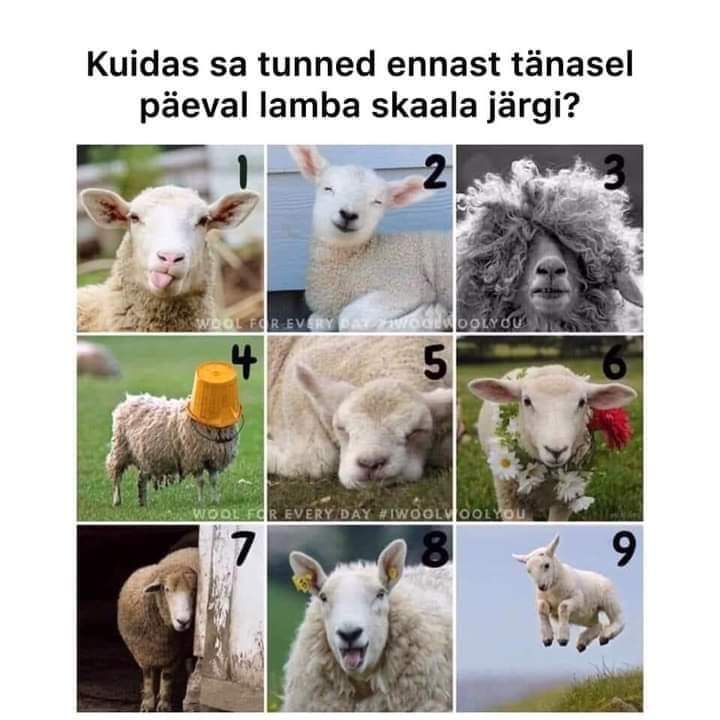 Head suhted · 1000
TÄNAKirjuta kellelegi tänusõnum nüüd kohe. “Aitäh, et Sa…”, “Olen nii tänulik, et Sa…”
Uni ja puhkamine · 200
Mida teed oma une ja puhkamise heaks?Mida võiksid veel teha?
Uni ja puhkamine · 400
3 minutit laisklemiseks. Kohe.
Uni ja puhkamine · 600
HINGA
UNI JA PUHKAMINE · 800
Mis on sinu unerituaalid?
UNI JA PUHKAMINE · 1000
MURETSEMISAEGHaara kalender ja märgi endale sinna konkreetne päev ja kellaaeg, millal muretsed mõne pikemaajalise, suurema mure pärast. Siis ei pea muul ajal sellepärast muretsema 
MEELDIVATE EMOTSIOONIDE KOGEMINE · 200
Mida teed juba selleks, et meeldivaid emotsioone kogeda?Mida võiksid veel teha?
Meeldivate emotsioonide kogemine· 400
Räägi mõni hea naliNt. Triikraud on kuum, pane see endale kõrvataha!
Meeldivate emotsioonide kogemine · 600
Improviseeri
Meeldivate emotsioonide kogemine· 800
Pime origamiNüüd jagunege paaridesse. Ühele paarilistest antakse ruudu kujuline paber ja ta keerab ekraanile selja ja teine selgitab talle, kuidas paberit juhendi järgi voltida. Juhend avaneb, kui klõpsad ülal harjutuse pealkirjal.
Meeldivate emotsioonide kogemine · 1000
Tõmmake selle nädala toimetuste nimekirjast maha kõik asjad, mis tegelikult ei ole olulised
Tasakaalustatud toitumine · 200
Mida teed juba selleks, et Sinu toitumine oleks tasakaalustatud?Mida võiksid veel teha?
Tasakaalustatud toitumine· 400
Räägi meile oma kõige põnevamast toidust, mida oled kunagi söönud?
Tasakaalustatud toitumine· 600
Teadliku söömise harjutus
Tasakaalustatud toitumine · 800
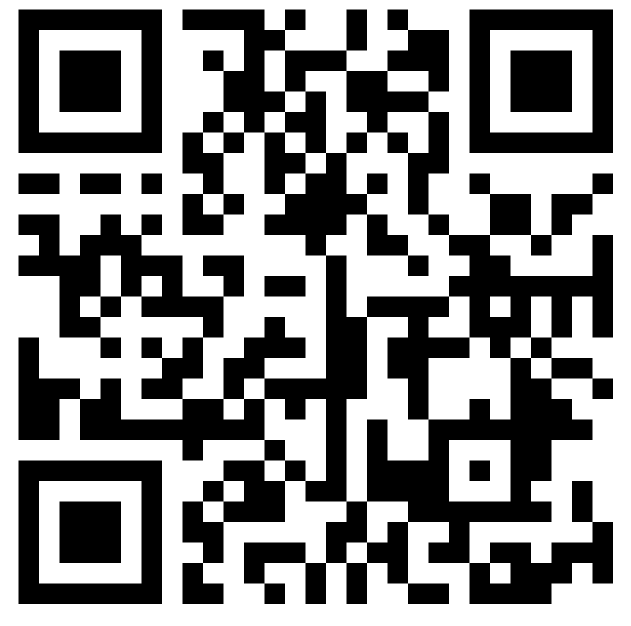 Tasakaalustatud toitumine · 1000
Haara paber ja pane kirja oma sisemine dialoog, kus vestluskaaslasteks on Tunne ja Keha.Äkki saab kahekõnest lõpuks üks minietendus, kuhu ka Mõistuse hääl sekkub?
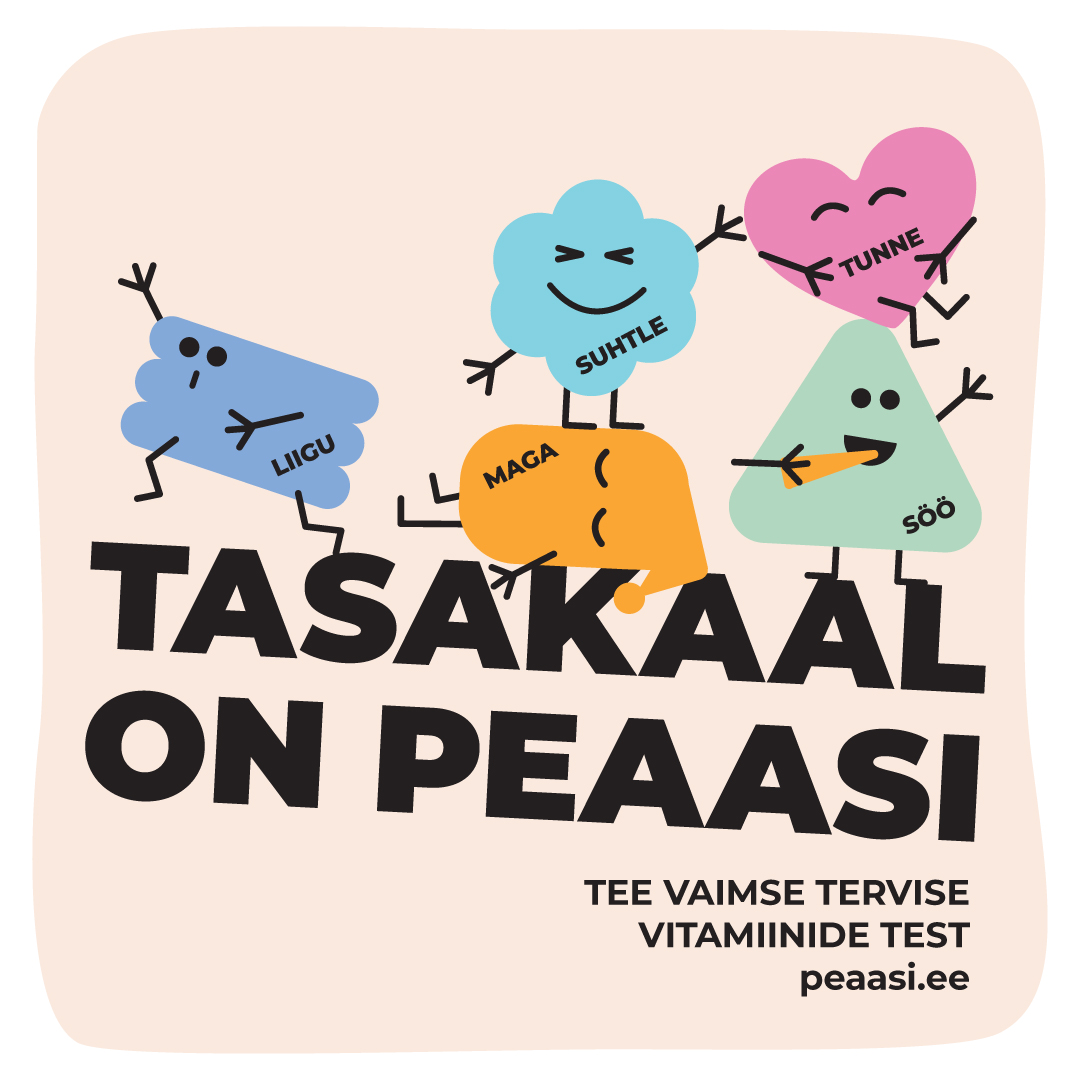 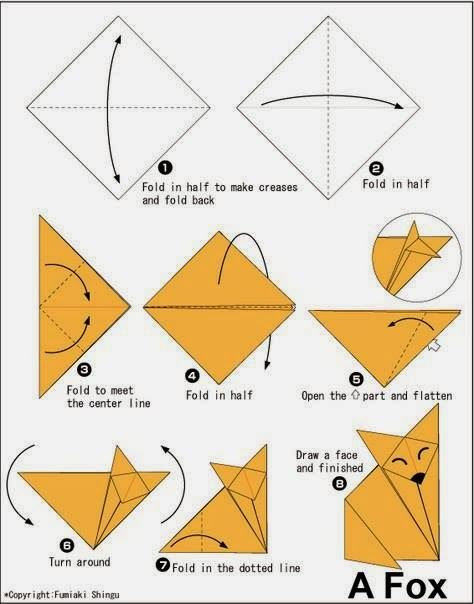 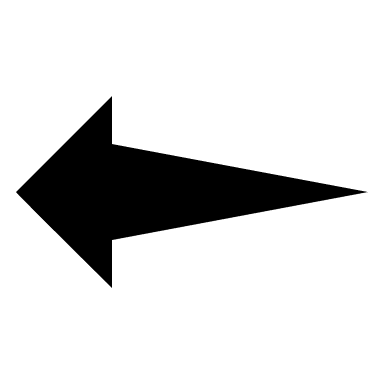